Automatyka Przemysłowa S.C.	

Dariusz Łobejko, Rafał Raszewski
e-mail: biuro@apsc.pl
59-220 Legnica ul. Anielewicza 3/1b
tel. +48 76 8523919     fax. +48 76 8501727
tel. kom. +48601768441   +48603390313   +48603390314
Firma „Automatyka Przemysłowa s.c.” powstała we wrześniu 1996 roku. Obecnie zatrudnia 20 automatyków i elektryków. Zajmujemy się projektowaniem, montażem i uruchomieniem w zakresie automatyki przemysłowej w różnych gałęziach przemysłu. 

Większość dotychczasowych prac skupiało się w ramach przemysłu motoryzacyjnego (instalacje w budynkach spawalni, lakierni i halach montażu końcowego).

W przeszłości ściśle współpracowaliśmy z firmą ASI GmbH z Niemiec. Obecnie realizujemy projekty wspólnie z firmami:
 Simtech Automatyka Przemysłowa z Gliwic,
 Eisenmann GmbH z Niemiec.
 Gamma Plus s.c. z Polski.
Automatyka Przemysłowa s.c.	

Dariusz Łobejko, Rafał Raszewski
Projektowanie instalacji sterowania (z użyciem narzędzia CAE EPLAN)
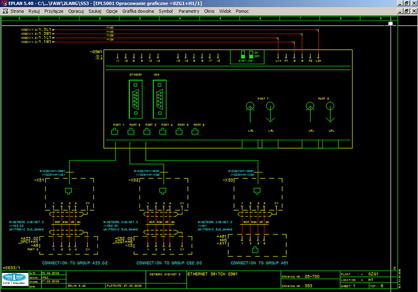 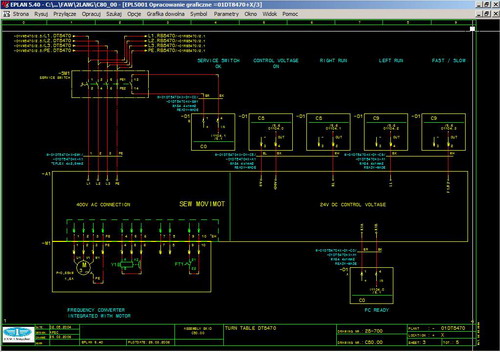 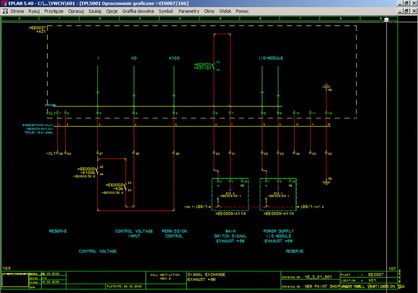 Budowa szaf sterowniczych
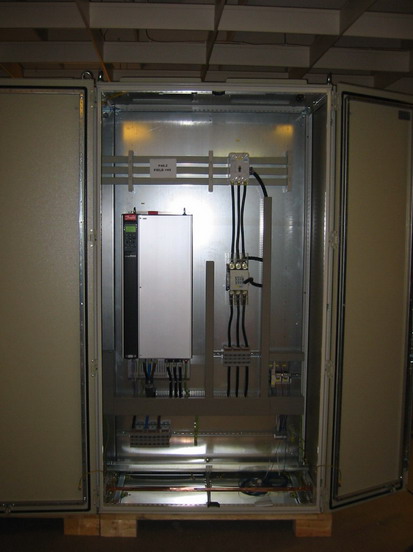 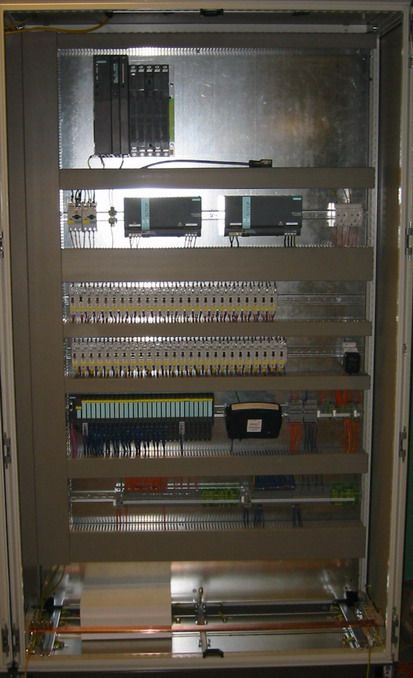 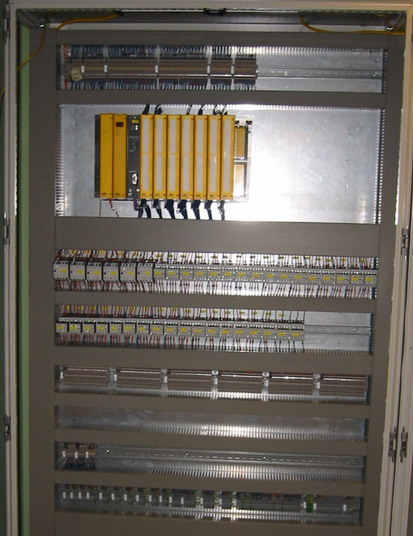 Budowa tras kablowych
Okablowanie urządzeń na obiekcie
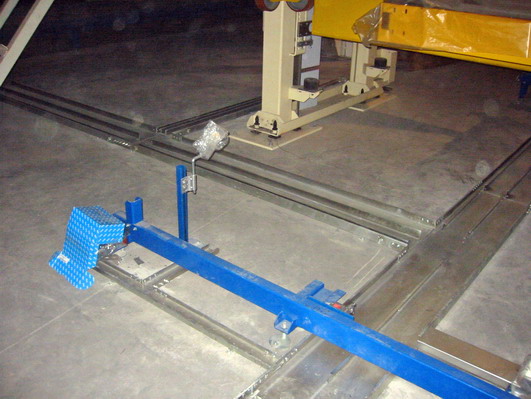 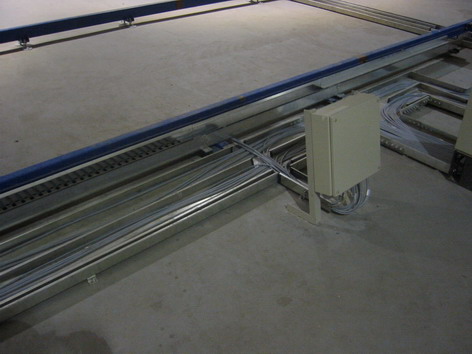 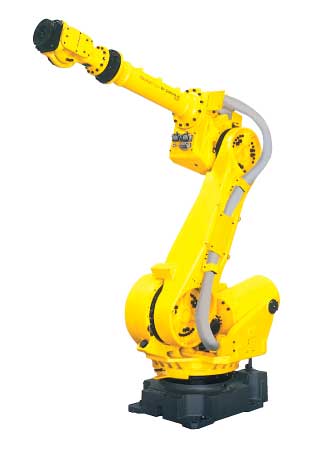 Programowanie robotów FANUC i ABB
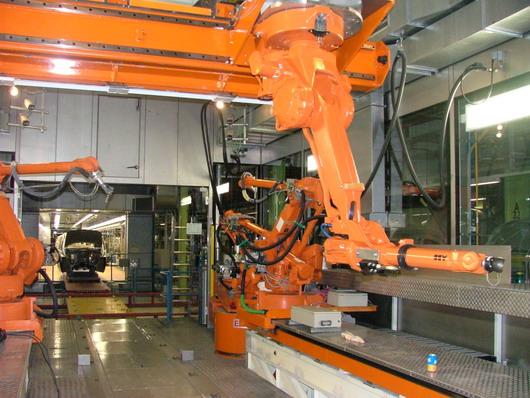 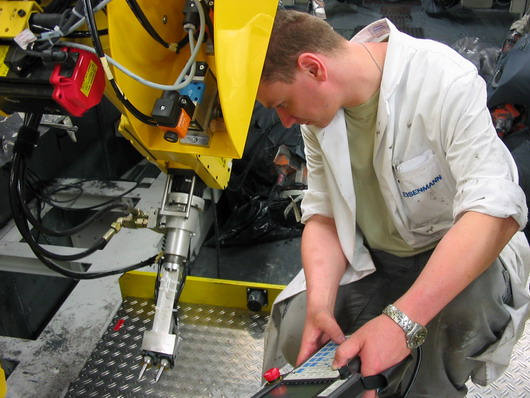 Uruchomienia instalacji
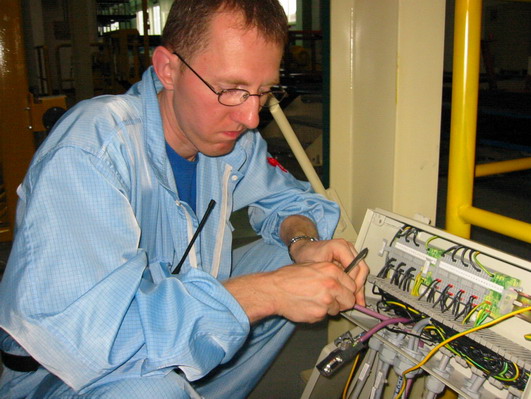 Nadzór nad realizacją projektów na obiekcie
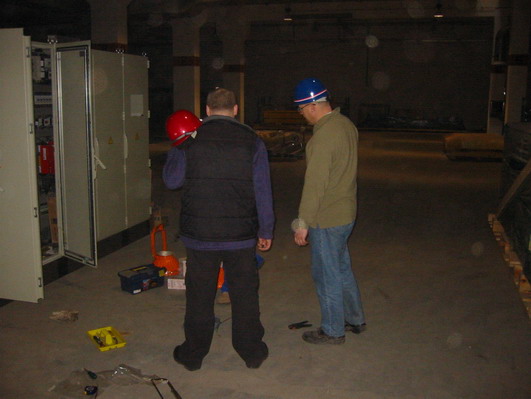 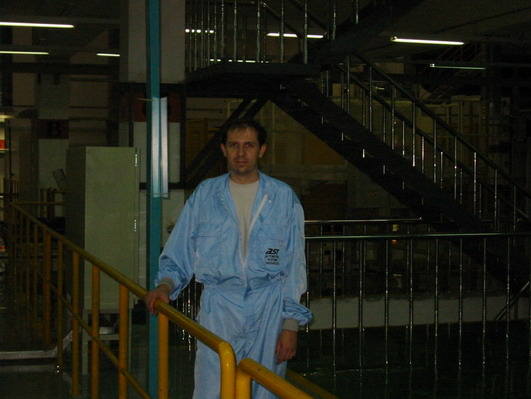 Przygotowanie dokumentacji po uruchomieniu, włączając rewizję
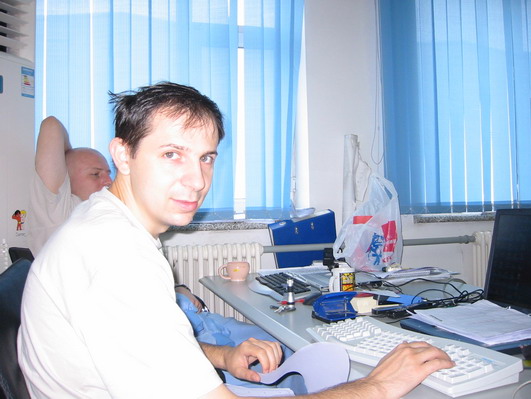 W naszej niemalże 20-letniej historii współpracowaliśmy z wieloma międzynarodowymi firmami i korporacjami. Głównymi z nich były:
ASI GmbH z Niemiec,
Eisenmann GmbH z Niemiec,
Simtech Automatyka Przemysłowa z Polski,
Pentanova z Austrii,
Gamma Plus s.c. z Polski,
Aiut z Polski,
Eisberg z Polski,
Edag z Finlandii,
FFT z Niemiec.
Pełną listę zrealizowanych kontraktów wraz z ich zakresem można znaleźć na naszej stronie internetowej, gdzie znajdą Państwo również wszystkie pozostałe informacje.

Wersja w języku polskim:
Nasze projekty

Wersja w języku angielskim:
References
e-mail: biuro@apsc.pl
59-220 Legnica ul. Anielewicza 3/1b
tel. +48 76 8523919     fax. +48 76 8501727
tel. kom. +48601768441   +48603390313   +48603390314